POSITIONING YOUR PRODUCT OR SERVICE
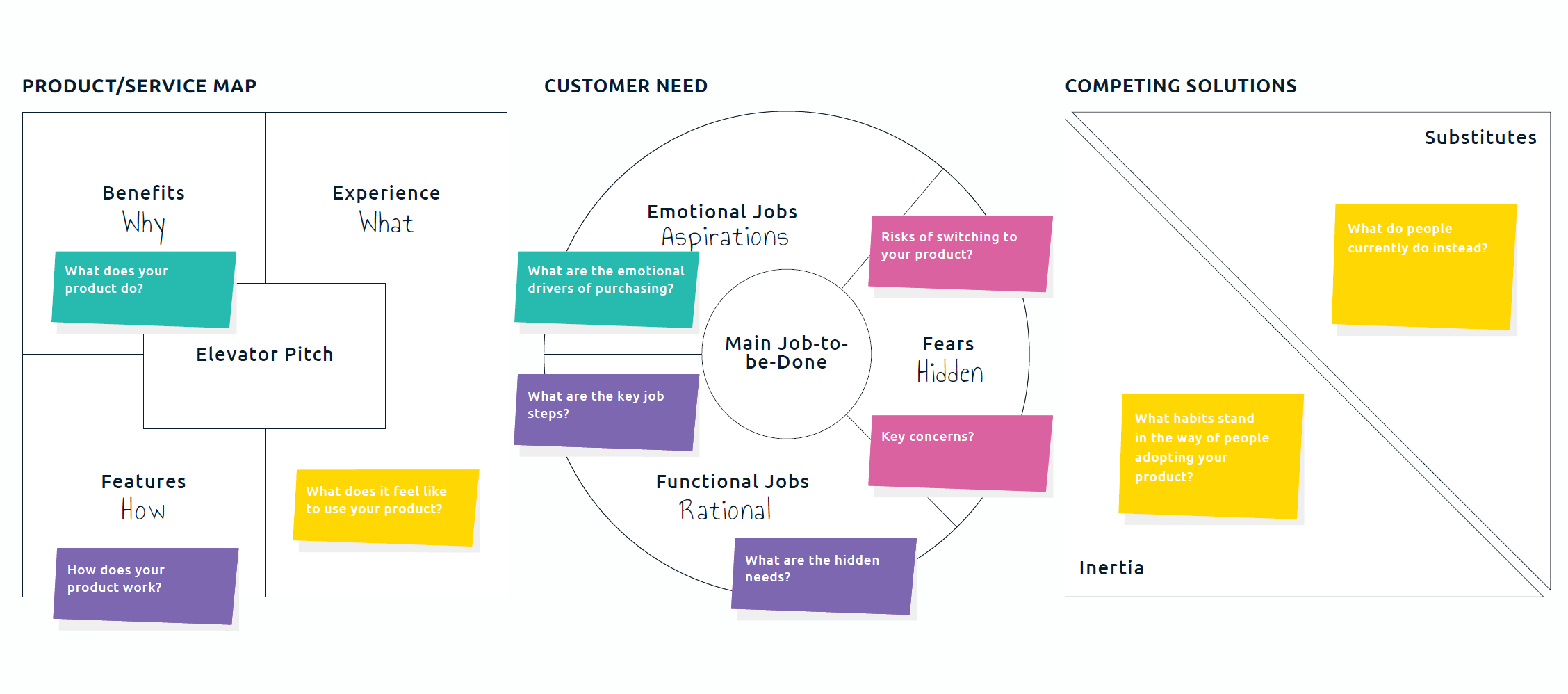 POSITIONING STATEMENT
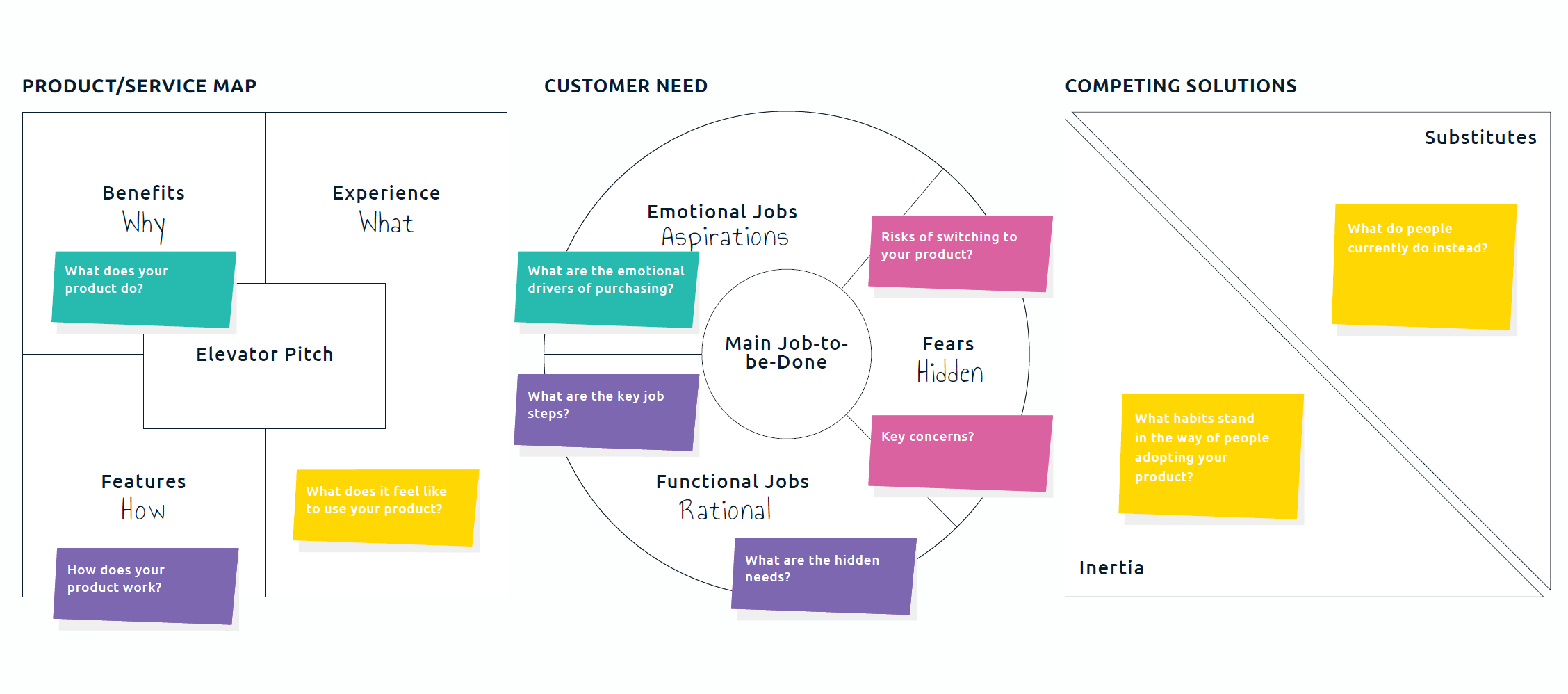 Positioning Statement
ELEVATOR PITCH: ADDING COMPETITIVE CONTEXT
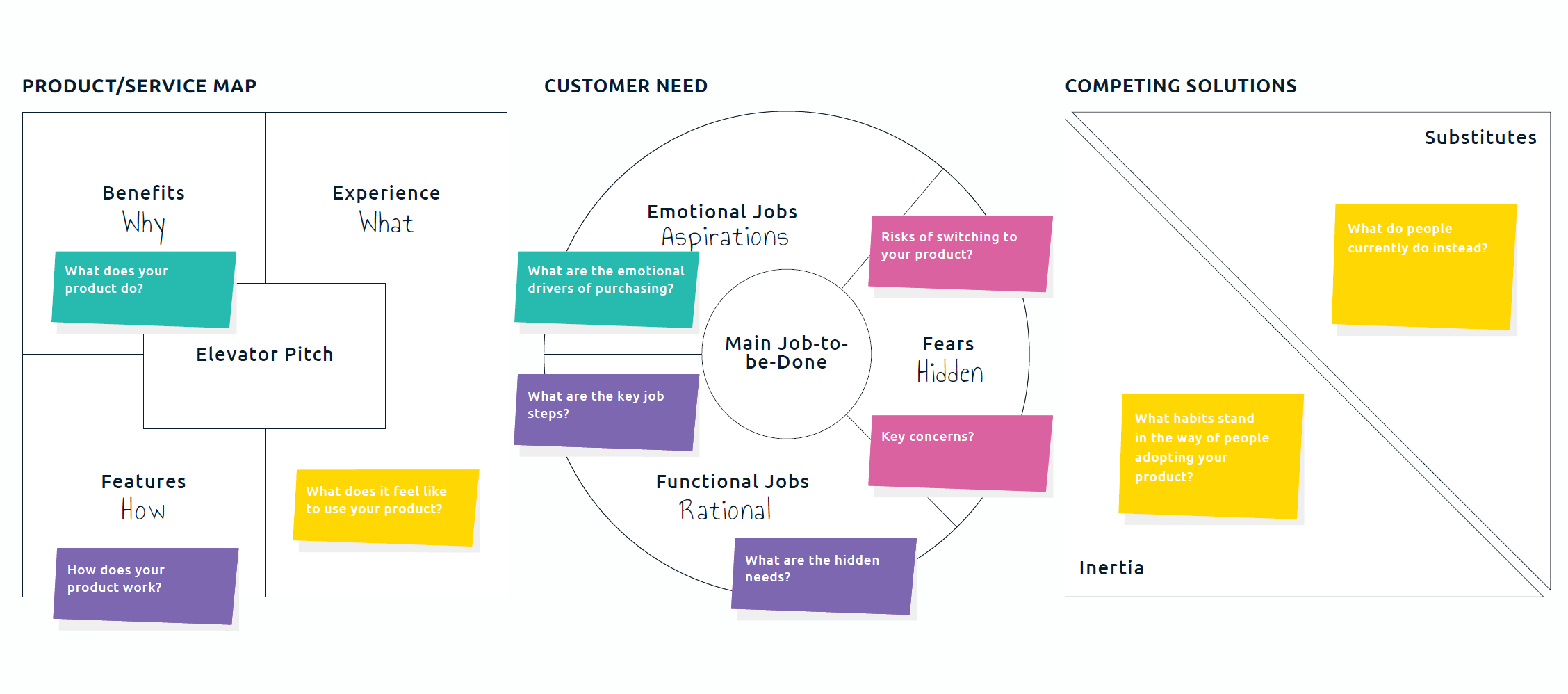 Positioning Statement
Elevator Pitch
CUSTOMER NEED: ADDING CUSTOMER CONTEXT
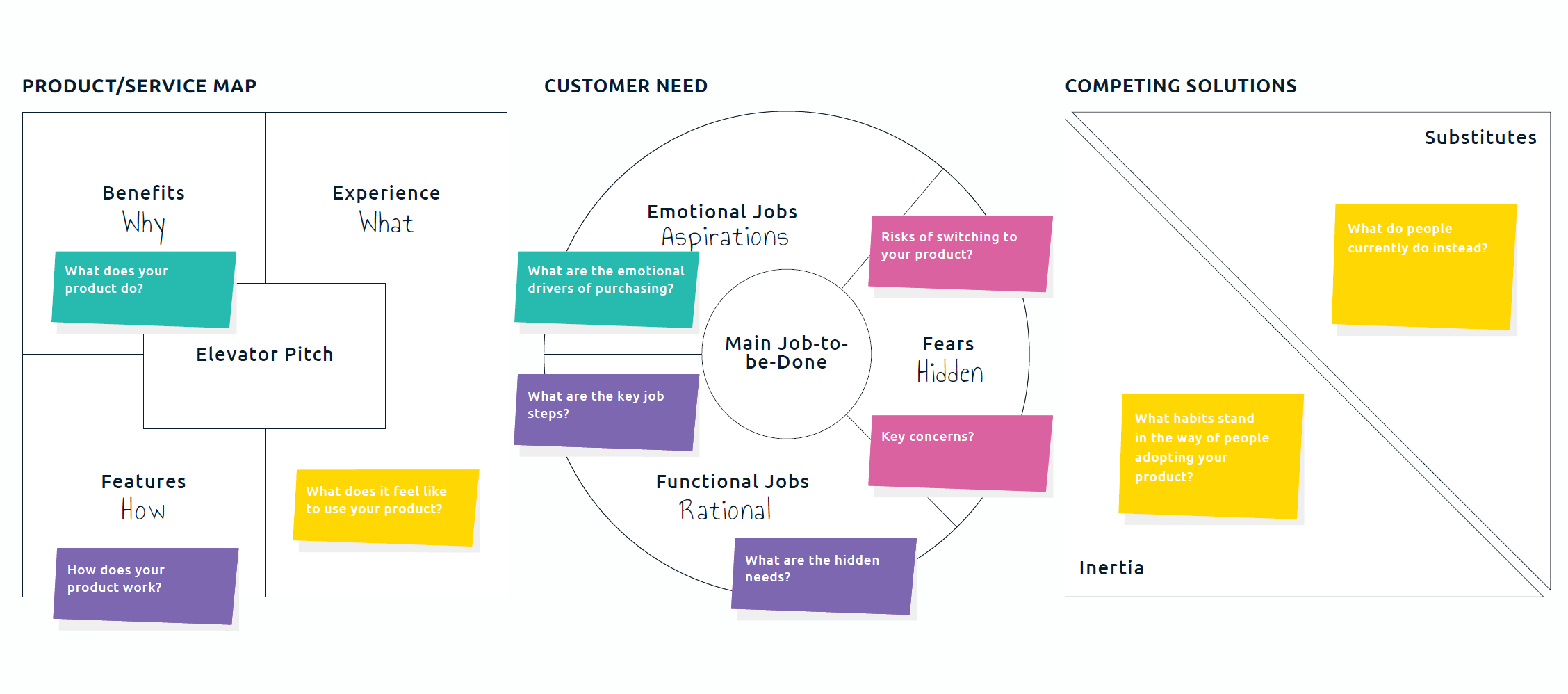